РАБОТА В ЛИЧНОМ КАБИНЕТЕ РУКОВОДИТЕЛЯ ПМПК. ГОДОВОЙ ОТЧЕТ ПМПК.
Шулепова Е. Р.
Зам. руководителя ЦПМПК, 
учитель-логопед 
ГБУ Волгоградского ППМС-центра
Главная страница сайта ФРЦ ПМПК
Главная страница сайта ФРЦ ПМПК
Из раздела МЕНЮ - специалистам
Главная страница сайта ФРЦ ПМПК
Работа в личном кабинете
Работа в личном кабинете
Работа в личном кабинете
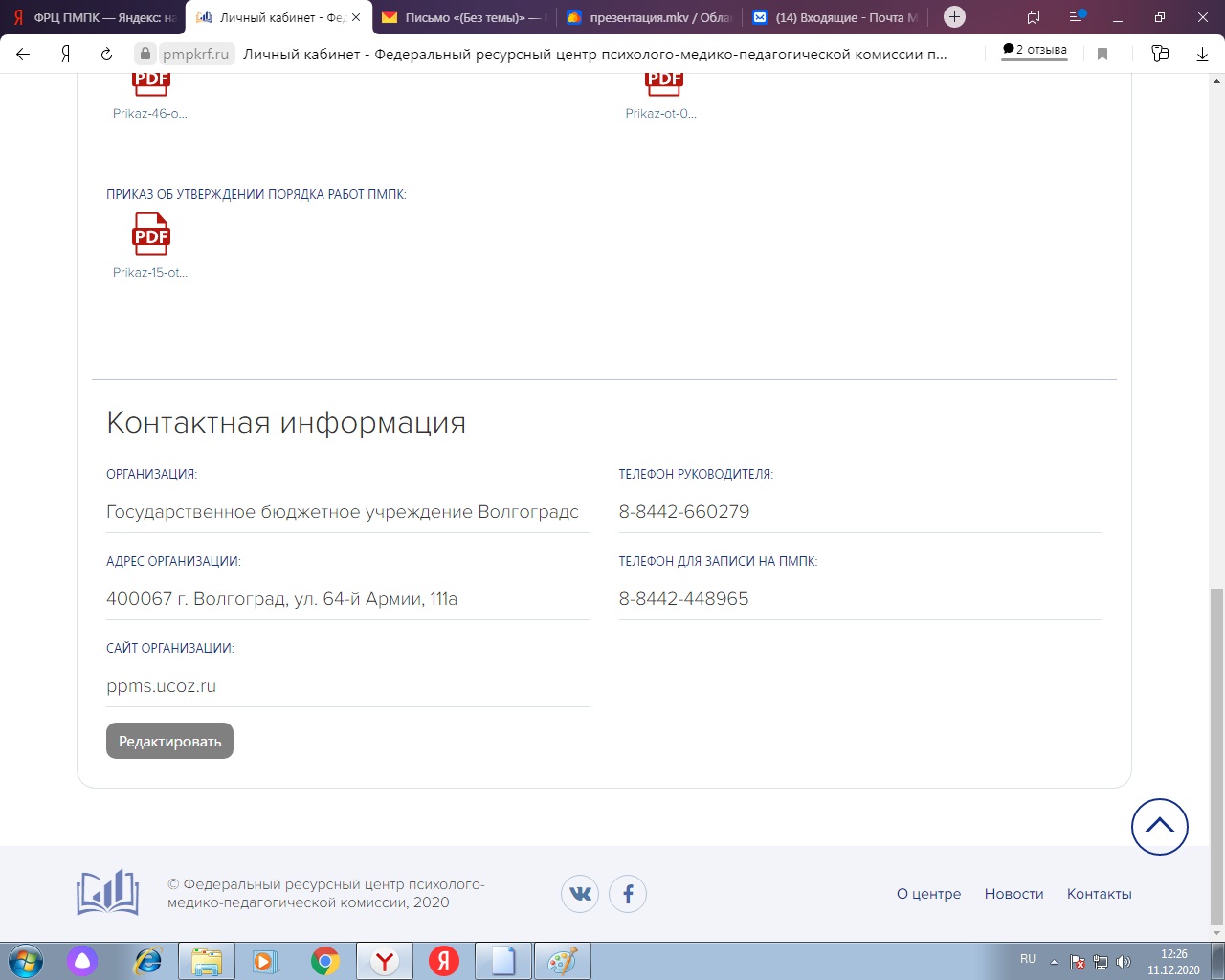 Работа в личном кабинете
Формирование годового отчета
Формирование годового отчета
Формирование годового отчета
Формирование годового отчета
Формирование годового отчета
Отправка  отчета
Отправка  отчета
СПАСИБО ЗА ВНИМАНИЕ!